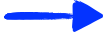 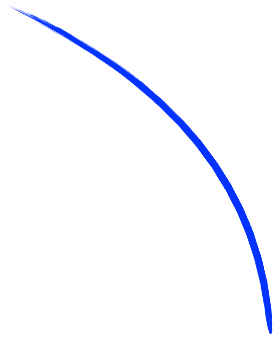 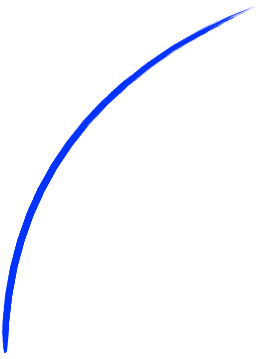 6 Laps of Death
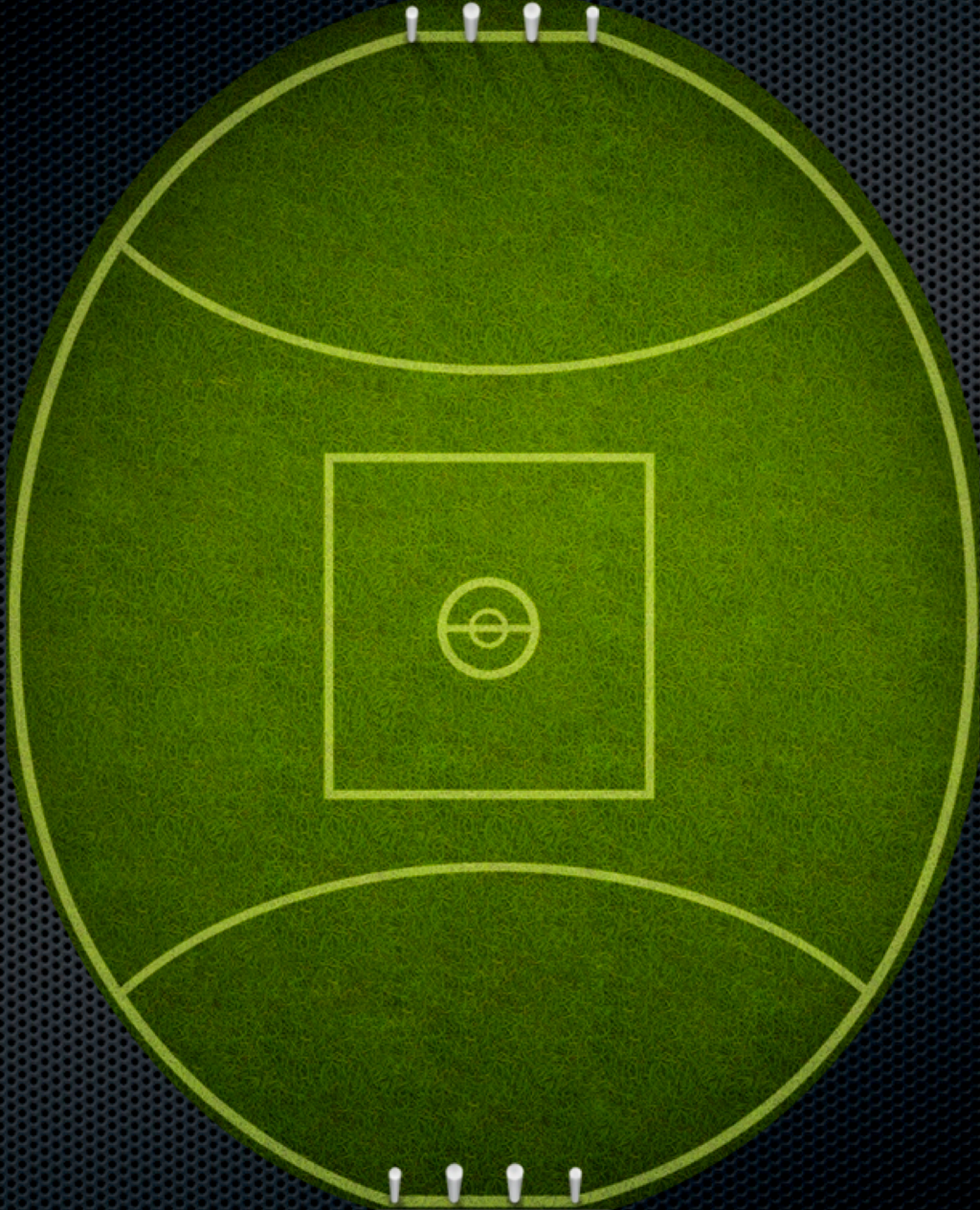 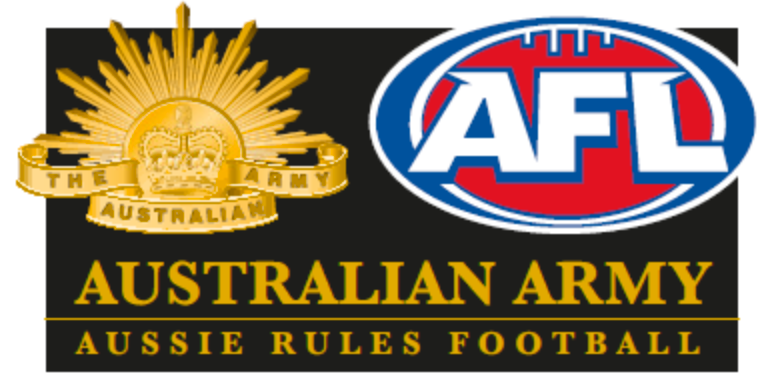 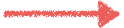 10 Push ups
10 Sit ups
Running 
Direction
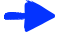 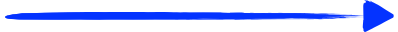 Zig Zag through
Goal posts
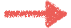 Backwards 
Running
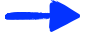 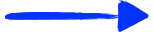 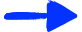 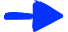 20m Shuttle run
3 times
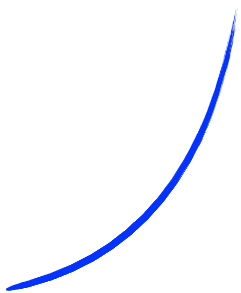 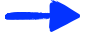 Repeat all this 6 
times as fast 
as you can
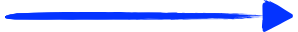 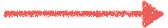 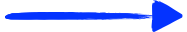